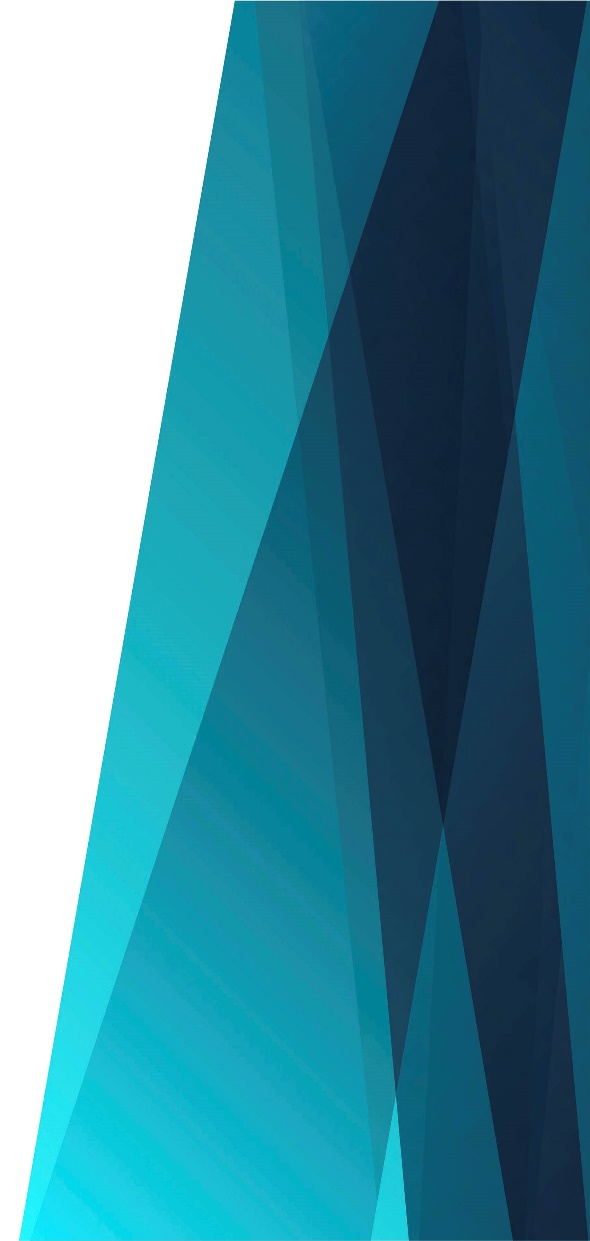 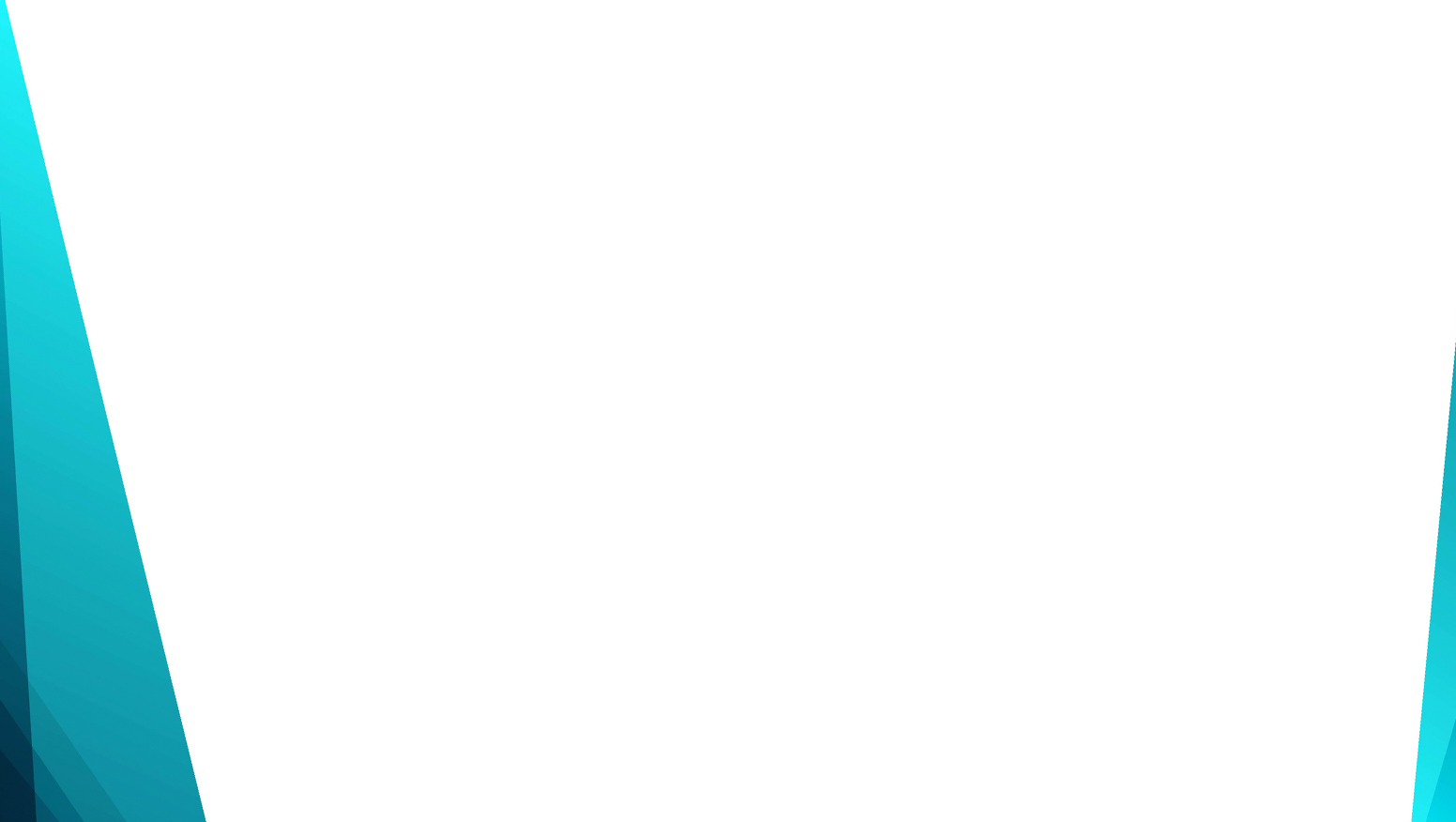 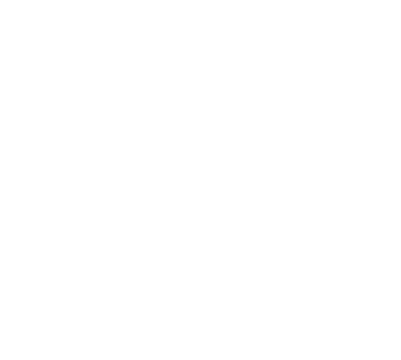 По всей земле пусть весть пройдёт
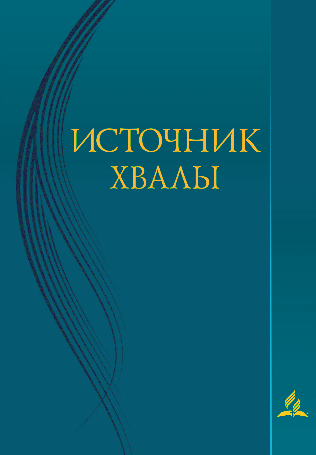 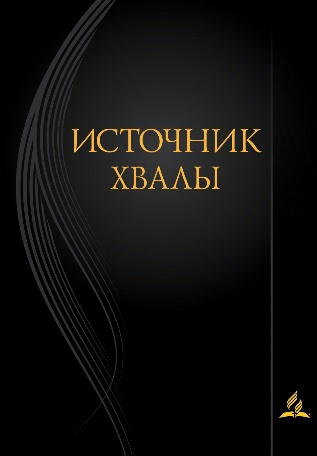 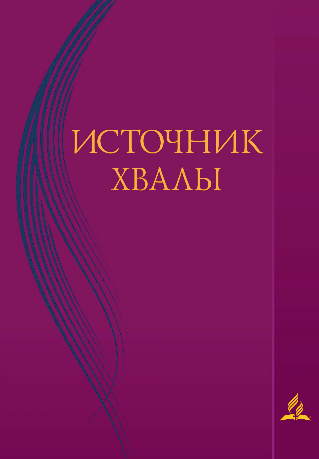 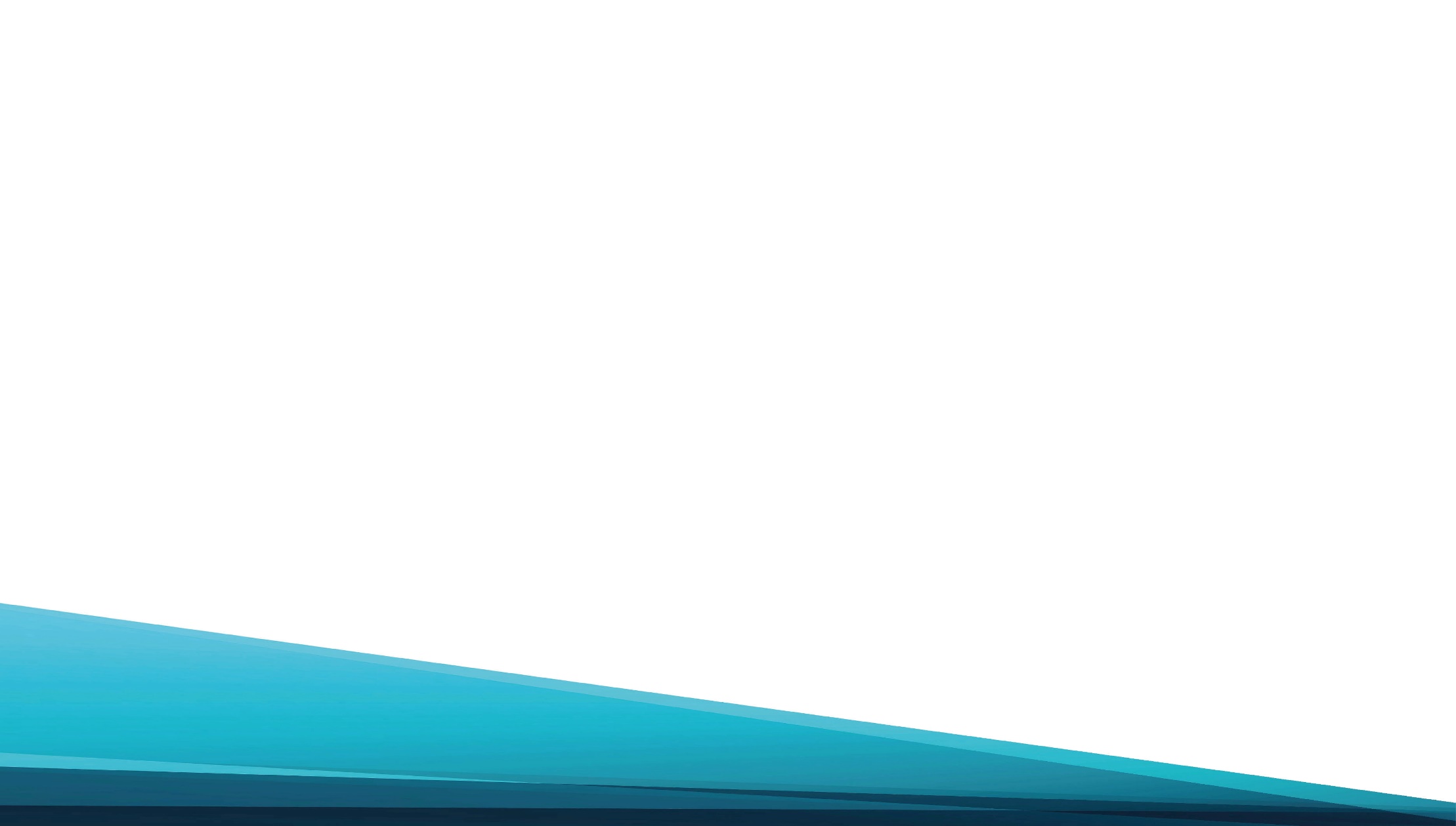 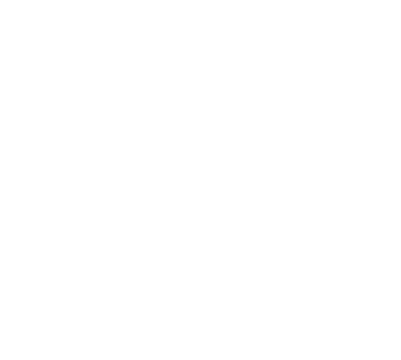 По всей земле 
Пусть весть пройдёт,
Что день тот настаёт;
На землю Сам Христос грядёт – 
Как Царь Царей придёт.
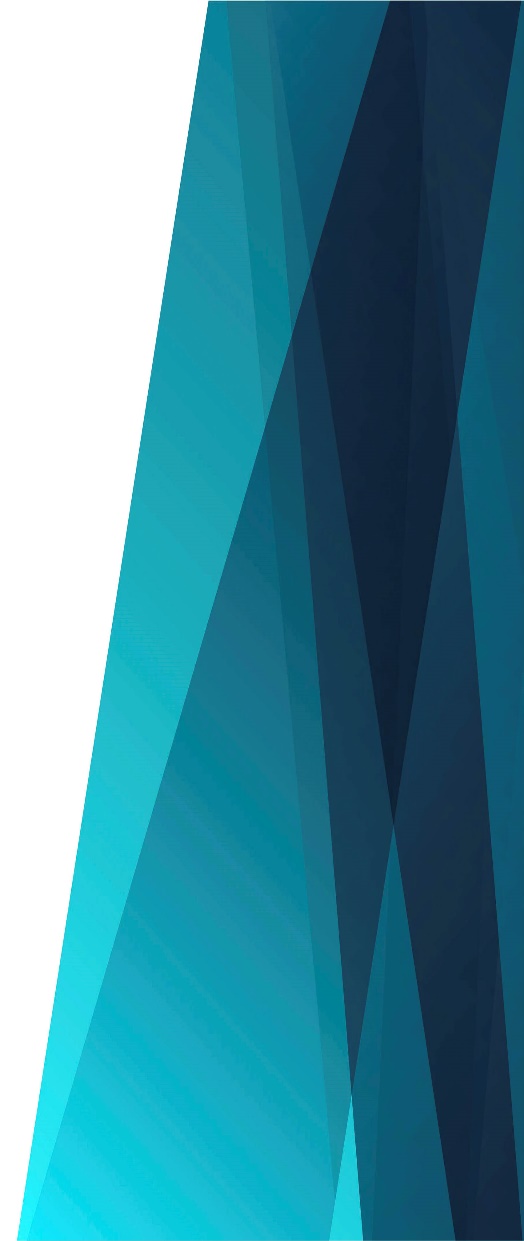 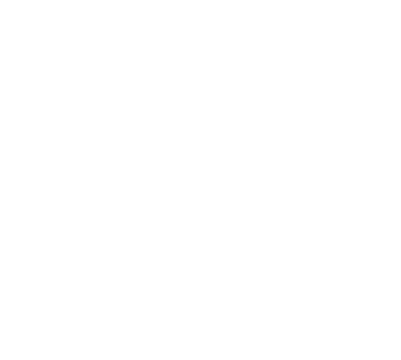 Припев: 
Как велик будет день
И как радостен тот час,
Когда встретим 
Всей Вселенной Царя!
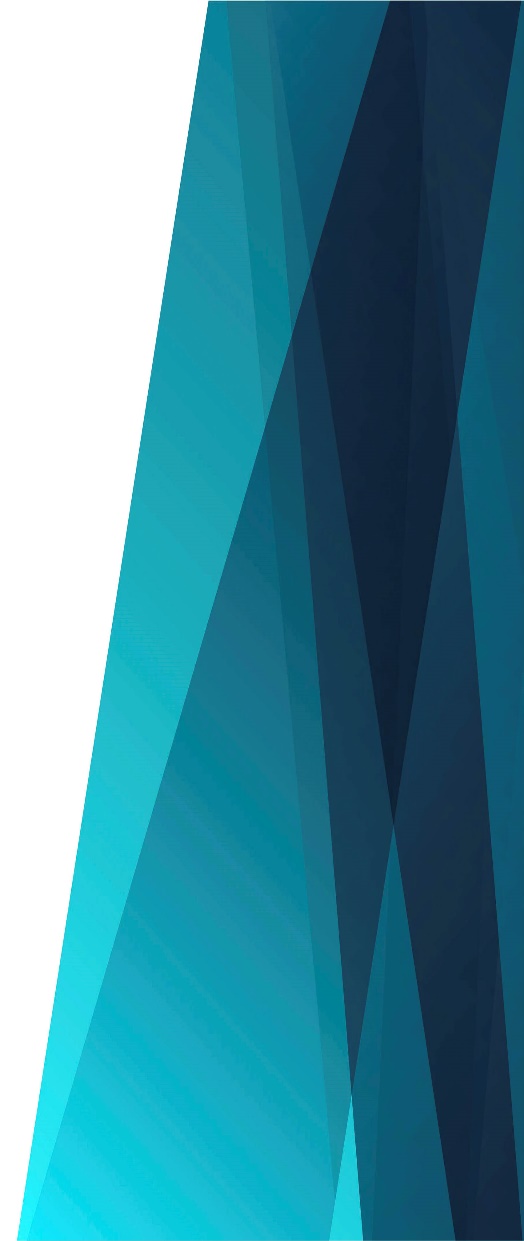 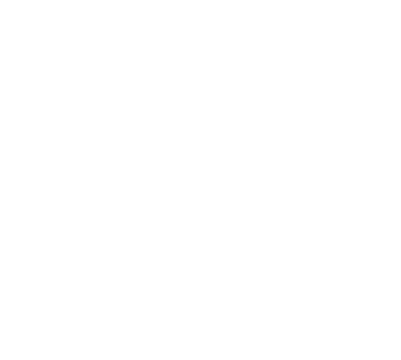 Припев: 
Он в святую обитель 
Введёт всех нас;
Там разлуки 
Не будет никогда.
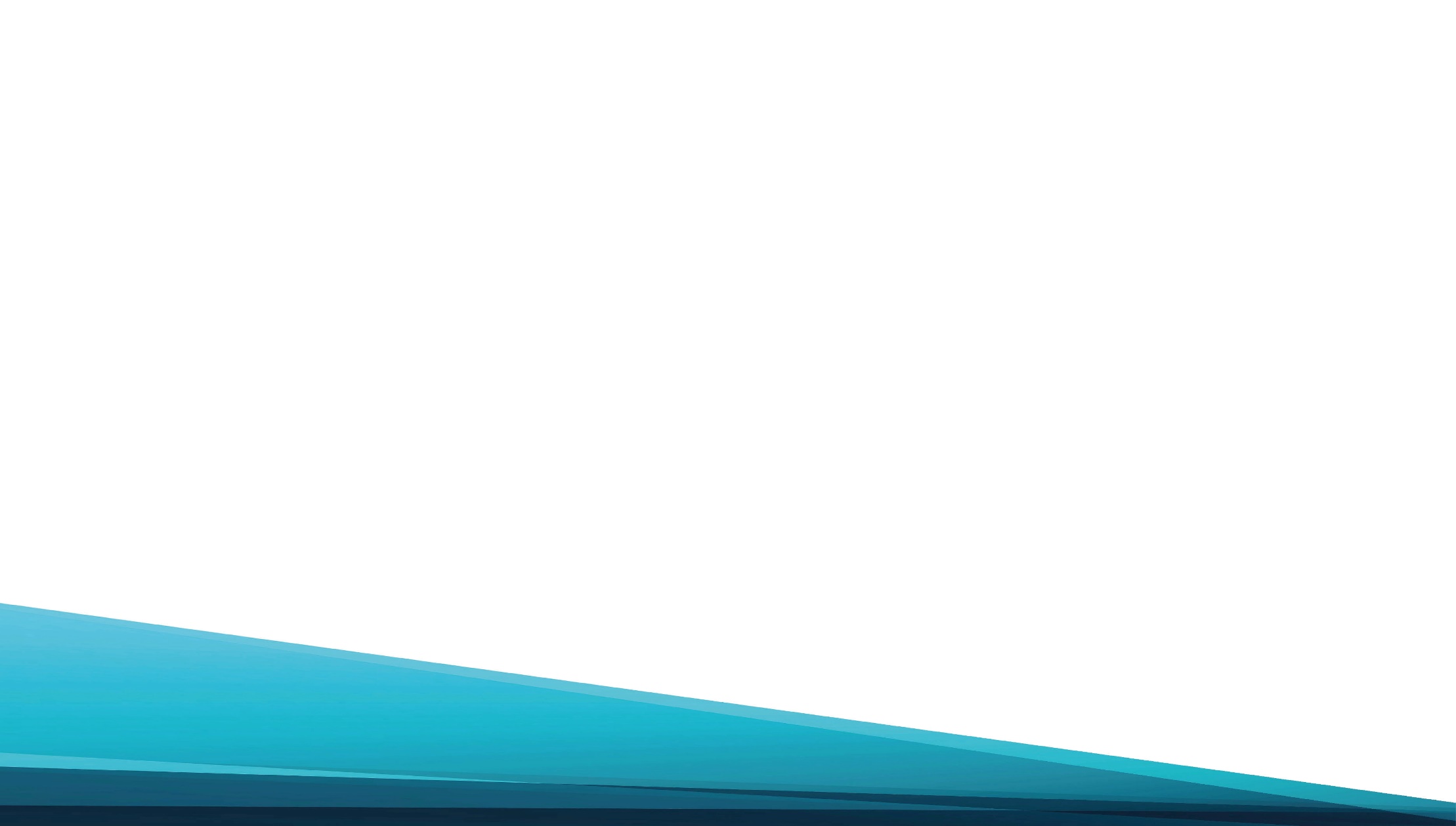 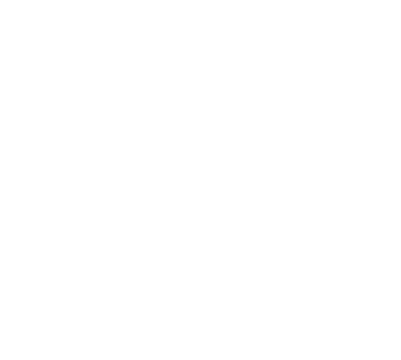 Конец греху, что здесь царил,
В цепях весь мир держал.
Свободу Бог нам подарил
И Город завещал.
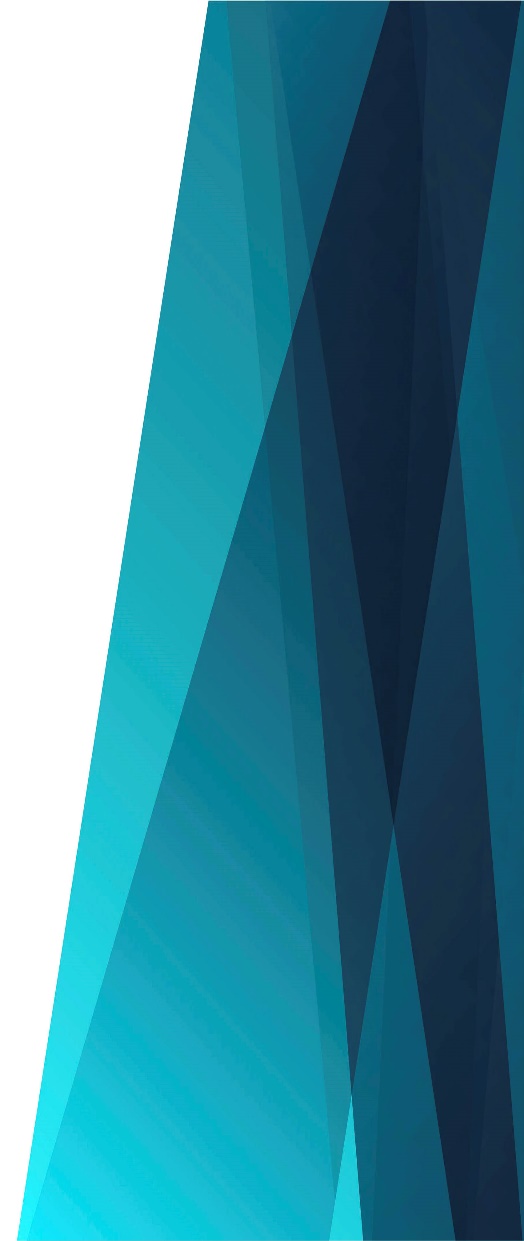 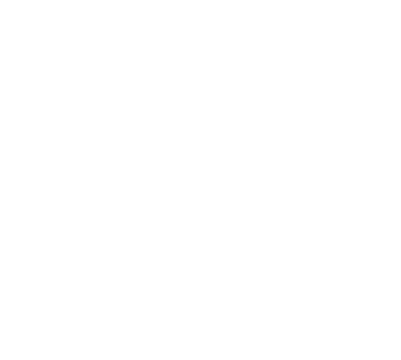 Припев: 
Как велик будет день
И как радостен тот час,
Когда встретим 
Всей Вселенной Царя!
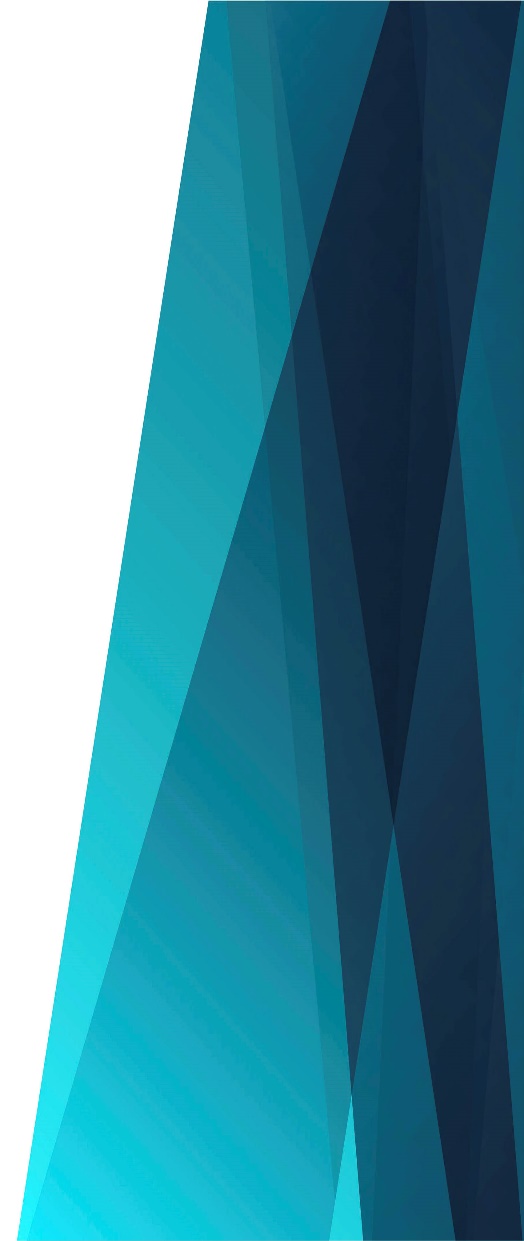 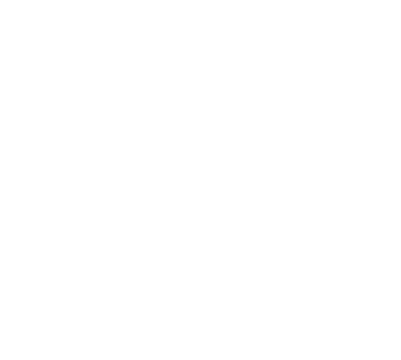 Припев: 
Он в святую обитель 
Введёт всех нас;
Там разлуки 
Не будет никогда.
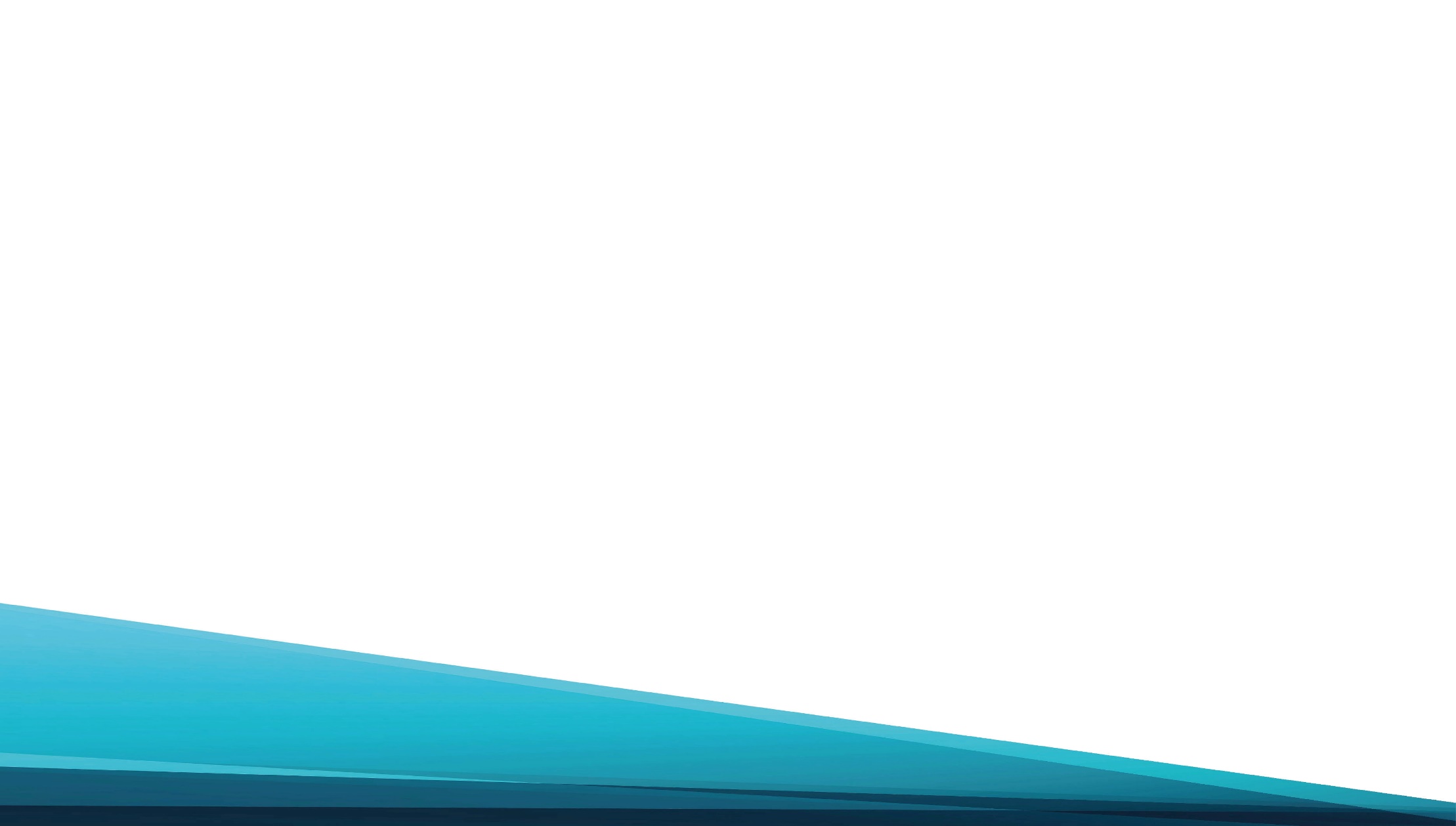 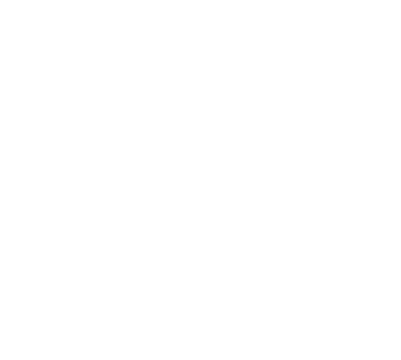 Войдёт туда, кто верен был,
Кто людям здесь служил,
Кто верил и надеждой жил,
Кто ближних всех любил.
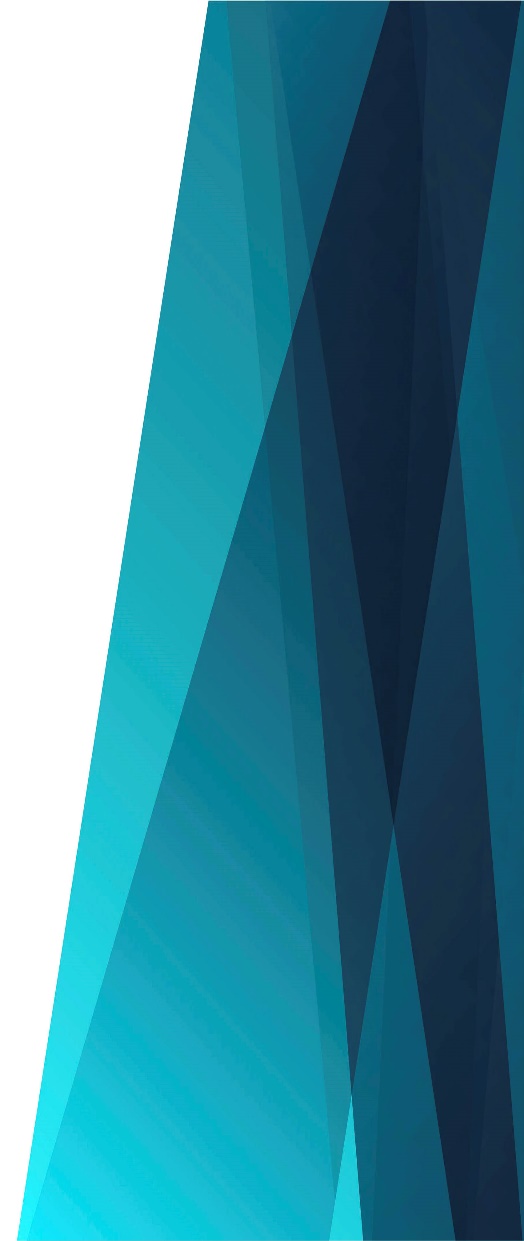 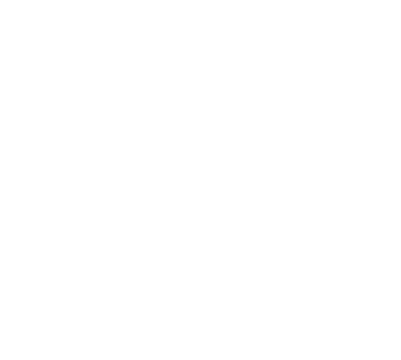 Припев: 
Как велик будет день
И как радостен тот час,
Когда встретим 
Всей Вселенной Царя!
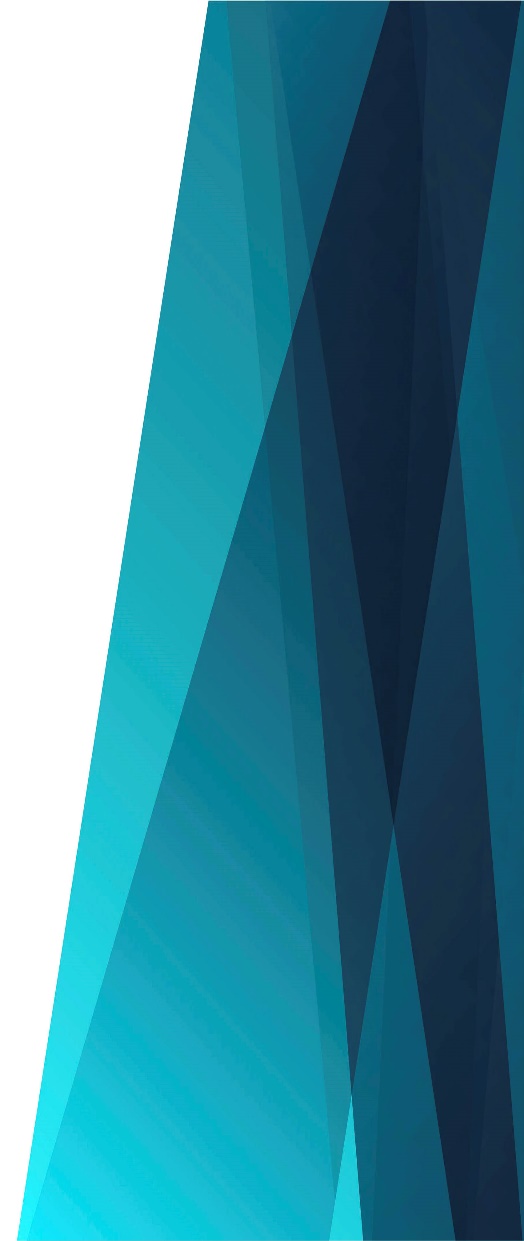 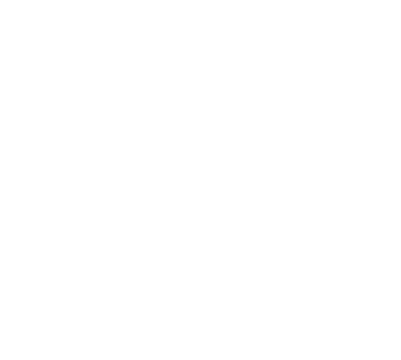 Припев: 
Он в святую обитель 
Введёт всех нас;
Там разлуки 
Не будет никогда.